Shakespeare’s Places in Stratford-upon-Avon.
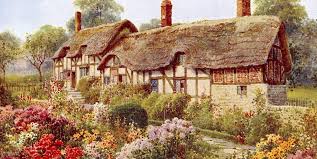 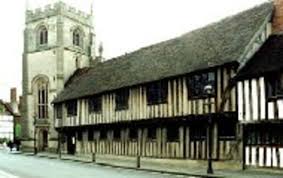 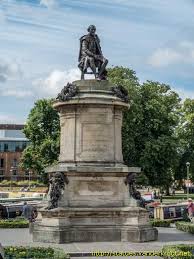 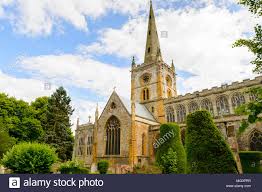 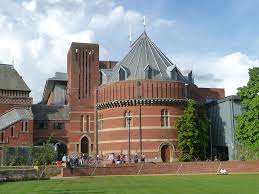 Mary Arden’s House.
Shakespeare's Birthplace in Henley Street.
The school where Shakespeare studied.
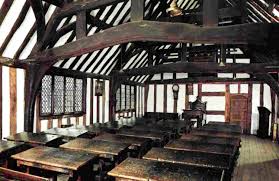 Anne Hathaway's Cottage.
The Holy Trinity Church in Stratford-upon-Avon
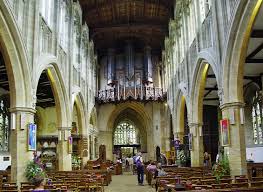 The Royal Shakeseare Theatre.
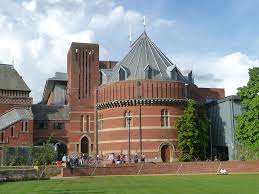 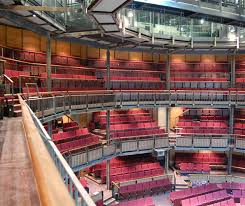 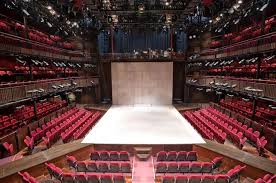 The Bronze Statue of Shakespeare
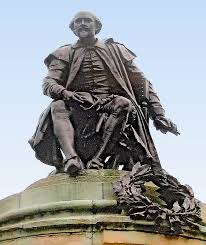 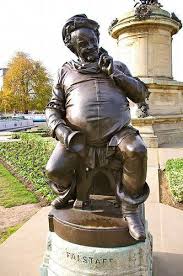 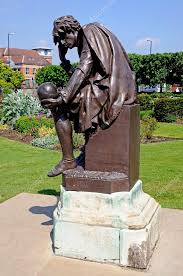 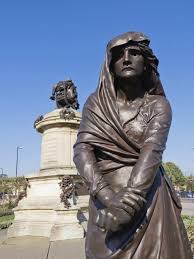 Thank you for attention.